Cell to cell communication
Introductory 100 level biology class
Non-majors

Christine Andrews, Katie Morrison-Graham, Bianca Breland, Marilyn Thomas, 
Sarah Cabbage, Kat Milligan-Myhre
[Speaker Notes: Kat]
Goals
Understand how cells communicate and pass on information
Appreciate the importance of cell-cell communication to drug activities and response to the environment
Objectives
Describe and diagram a process by which cells communicate
Predict the cause or consequence of alterations in cell communication and justify your answer
[Speaker Notes: Kat]
Summative Assessment on an exam
Ask students to draw or identify components of a signaling pathway
We will provide a scenario (s) and ask students to:
 Identify if an agonist or antagonist is described
Predict effect on cell and/or whole organism
[Speaker Notes: Kat]
Class prep work
Multiple questions about readings
[Speaker Notes: Kat]
Scenario
It’s a dark and stormy night… You are walking home alone and you hear a rustle in the bushes. What do you feel? What is happening in your body?
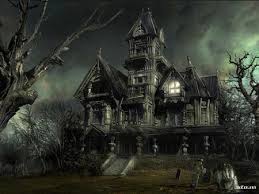 [Speaker Notes: Marilyn: 
Call out. 

This required cell-cell communication, which was in your prep work for today. On to strips. Place strips in order]
Fight or Flight Response
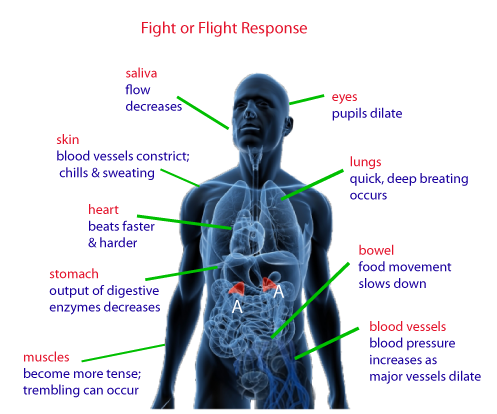 [Speaker Notes: Marilyn:
Review from the call out. 
Cell to cell communication leads to whole body affects]
Cell communication review
Organize strips in envelope #1 in proper order for cell-cell communication

2 minutes

Check and discuss order of strips
[Speaker Notes: Christine:
Call out for answers -> group to group]
Signaling Cell
Signaling Molecule
Exocytosis of Signaling Molecule
Signal Molecule Travels to Target Cell
Target Cell
Binding to Receptor
G Protein Activation
Second Messenger
Response
Cell communication review
Draw the cell signaling pathway described on the strips on your white boards. 

3 minutes
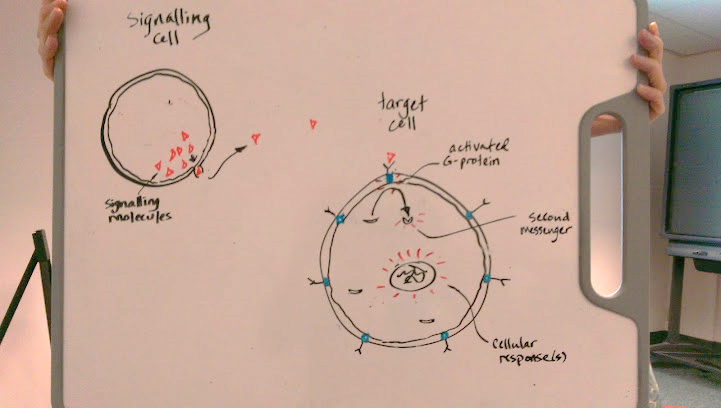 [Speaker Notes: Christine:
Show example drawing.

Remember back to the scenario. The signaling molecule was epinephrine. Where would epinephrine fit into the drawing?]
Mini lecture on agonist/antagonist
[Speaker Notes: Sarah
If you had them prep beforehand, refer to their reading questions.
If not, at this point we’d have a short lecture on agonists and antagonists of cell signaling.]
Sort shapes into categories of agonists, antagonists, no effect and be prepared to justify your answers  (Envelope #2)
5
2
4
3
S
1
[Speaker Notes: Sarah:
Use homework to review agonist/antagonist 
Shapes activity
Now lets tie this back into the scenario]
What is the main signaling molecule for fight or flight response?
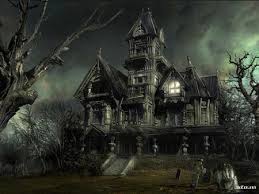 [Speaker Notes: Katie:
Call out: Epinephrine
Where does this fit into the drawing?
Epinephrine is a signaling molecule, known as hormone.]
What would an antagonist of epinephrine do to your heart rate? (TPS)
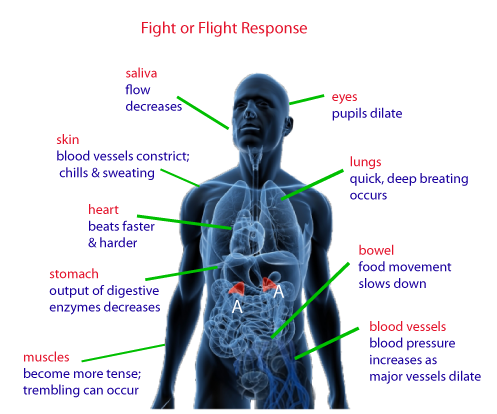 [Speaker Notes: Katie:
Epi originates in the blood stream. It affects any cell in body with a receptor for it.
TPS (can give each group a different body part) 
Drugs can act as agonists or antagonists. Examples]
Can you think of a reason you would like to take an antagonist for this? (TPS)
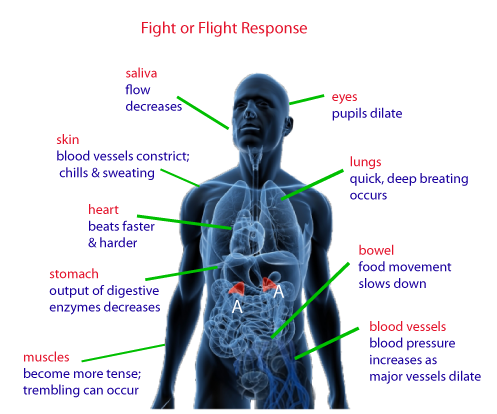 [Speaker Notes: Katie:
TPS 
Drugs can act as agonists or antagonists. Examples]
Brainstorm: What other examples of cell-cell communication can you think of?
Goal is to reinforce that there are multiple examples of cell – cell communication in the body.
[Speaker Notes: Bianca]
Goals
Understand how cells communicate and pass on information
Appreciate the importance of cell-cell communication to drug activities and response to the environment
Objectives
Describe and diagram a process by which cells communicate
Predict the cause or consequence of alterations in cell communication and justify your answer
[Speaker Notes: Bianca]